Pixels hybrides pour rayons XLes détecteurs XPAD
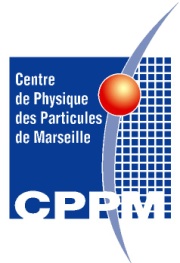 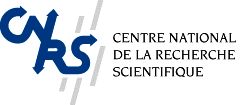 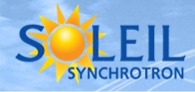 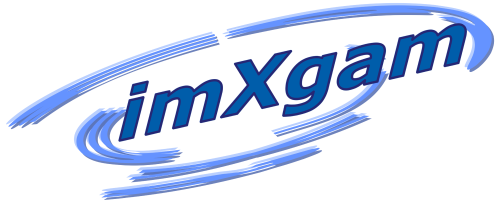 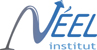 La collaboration XPAD
Début en 1997 ..(CPPM+ CNRS cristallographie)

Motivations principales :
Dynamique de comptage
Eviter l’effet de « blooming » 
Caractéristiques  demandées :
5 à 25 keV (même avec pertes d’efficacité)
Pixels de l’ordre de 250 *250 µm
107 photons/mm2/seconde
Dynamique de comptage « infinie »
Jean-Claude Clémens                                                                Centre de Physique des Particules de Marseille
électronique
-
-
+
+
capteur
+
-
Rf
Photon
XPAD : Principes
Threshold adjustment dac
Cf
Counting and read-out logic
Détecteurs à pixels hybrides (capteur Si)
Seuillage en énergie
Mise en forme et taille  compteur adaptés au taux de comptage et à la fréquence  de lecture
Shaper
CSA
Discriminator
Ctest
Jean-Claude Clémens                                                                Centre de Physique des Particules de Marseille
XPAD  1 & 2: Réalisations
XPAD 1 & 2
Techno AMS 0.8 µm , 600 pixels /chip
Pixels de 330 µm ( réutilisation des capteurs « Delphi »)
Compteur 16 bits avec lecture débordement au vol
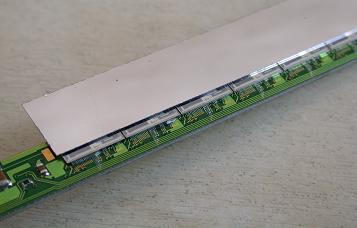 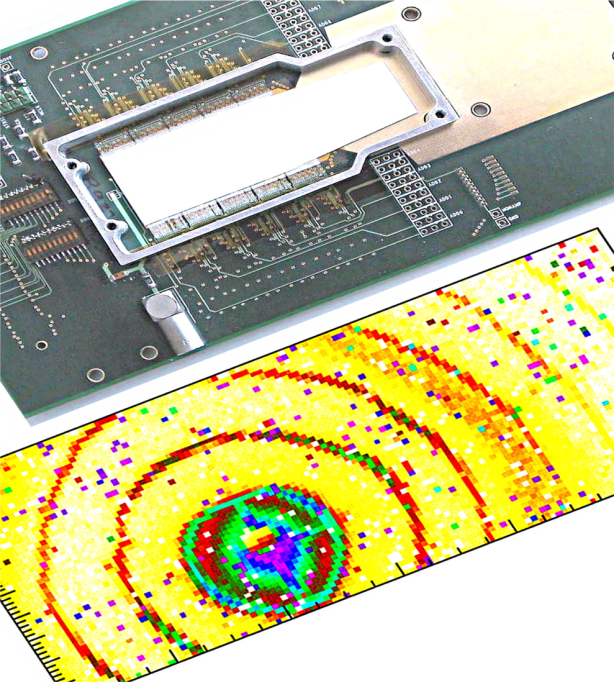 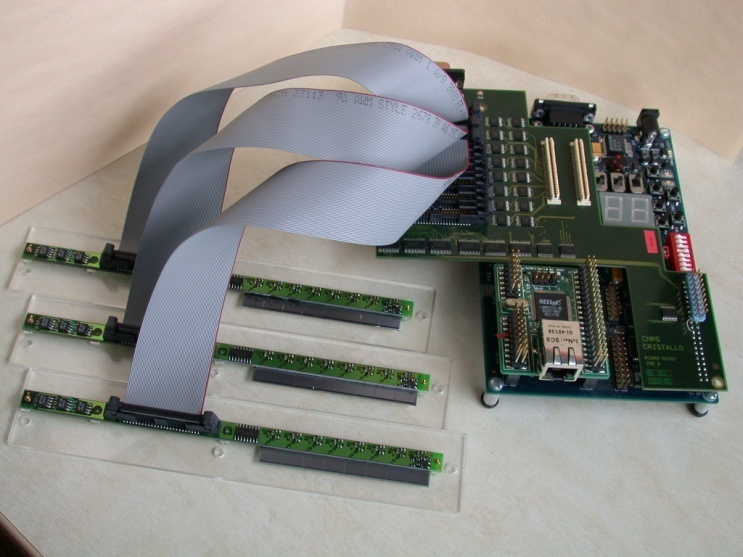 XPAD2
XPAD1
Jean-Claude Clémens                                                                Centre de Physique des Particules de Marseille
XPAD 1 & 2: Réalisations ..
Diffusion aux petits angles :
	200 images de 10 ms espacées de 2 ms
	L’échantillon reste dans le faisceau durant 100 ms environ. 
       Ralenti, ESRF, 2004
XPAD  2 :
Cartes d’acquisition (ESRF) permettant :
De connecter en parallèle 8 détecteurs de 8 cm2 chacun  ( 38000 pixels sur 64 cm2)
Temps min d’acquisition image : 2 ms
Mémoire locale : 223 images 32 bits
Transfert des images  par  Ethernet
Vitesse de transfert maximale :           15 ms/image
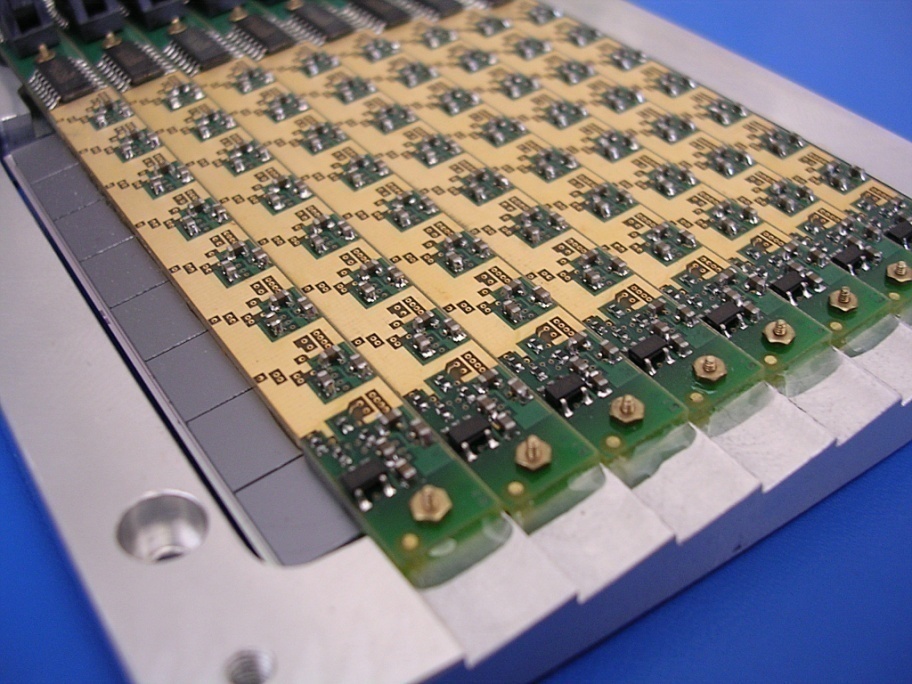 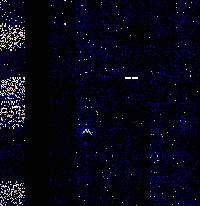 Jean-Claude Clémens                                                                Centre de Physique des Particules de Marseille
XPAD3
XPAD  1 & 2 : Les défauts
Beaucoup de pixels défectueux
Trop grande dispersion des seuils
Rendement bump-bonding  moyen 

Collaboration  XPAD3 : CPPM, Institut Louis Néel, Soleil
Nouvelle techno : IBM 0.25 µm
Pixels beaucoup plus petits : 130 µm
9600 pixels par chip (1.6 cm2) 
Compteur 12 bits +1, lecture continue durant le comptage
Bump-bonding IZM (avec l’expérience Atlas)
Jean-Claude Clémens                                                                Centre de Physique des Particules de Marseille
XPAD3
Résultats :
Seuils réglables à  0.5 keV RMS
Très peu de pixels défectueux
Rendement de bump-bonding élevé (détecteur Si 500µm)
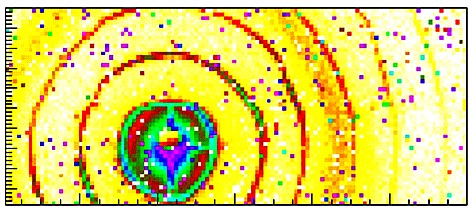 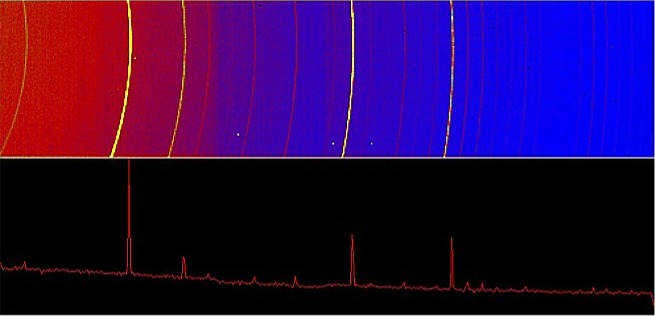 XPAD1
XPAD3
Jean-Claude Clémens                                                                Centre de Physique des Particules de Marseille
XPAD3 …
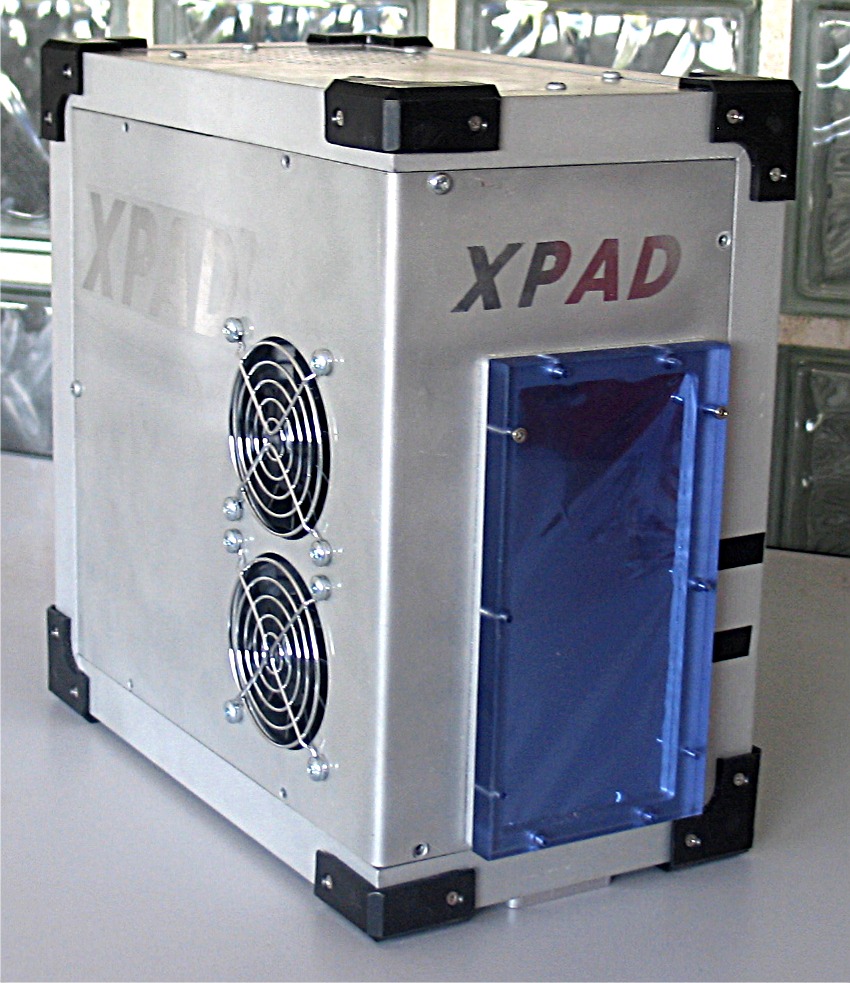 Réalisation de détecteurs
Barrettes  7circuits = 67200 pixels
30 réalisées
Puis de détecteurs complets (8 barrettes)/ plat ou tuilés
Acquisition (en cours)
1000 images (12 bits)/s
Stockage local 
Transfert vers PC (bus PCI express)
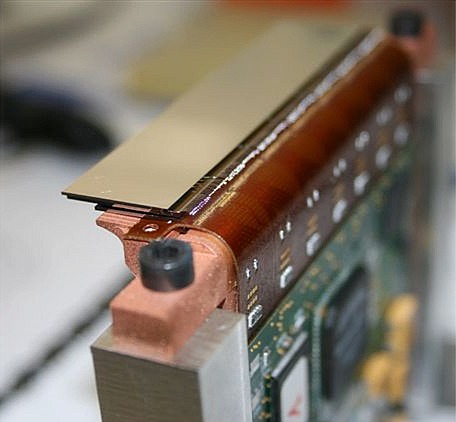 Jean-Claude Clémens                                                                Centre de Physique des Particules de Marseille
Matériaux à Z élevé
Intérêts :
Efficacité après 20  keV
Résistance aux radiations (protection électronique)
Inconvénients :
Matériaux « difficiles » 
Petites dimensions
Fragilité
Hybridation
Polarité  (collecte e-)
JRA  HIZPAD  :
But : “ to develop the technologies needed for sustainable production of high-Z semiconductor sensors to be used in X-ray pixel detectors “
750 k€
Jean-Claude Clémens                                                                Centre de Physique des Particules de Marseille
CdTe sur XPAD3
CdTe avec contacts Schottky 
Fournisseur Acrorad,  bonding AJAT
Collecte de trous  ( polarisation  900V/ 750µm)
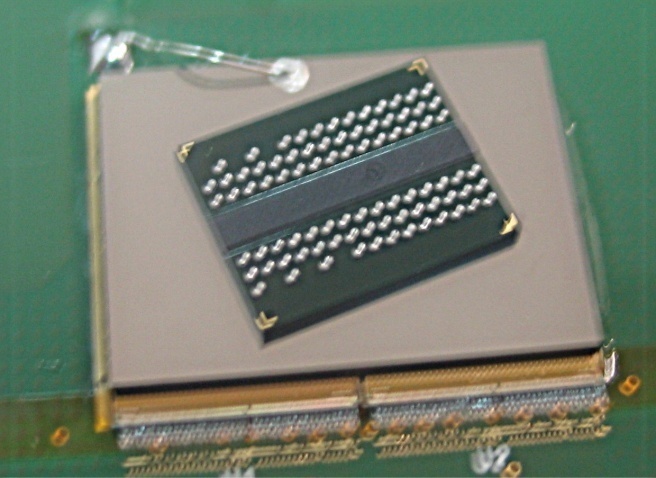 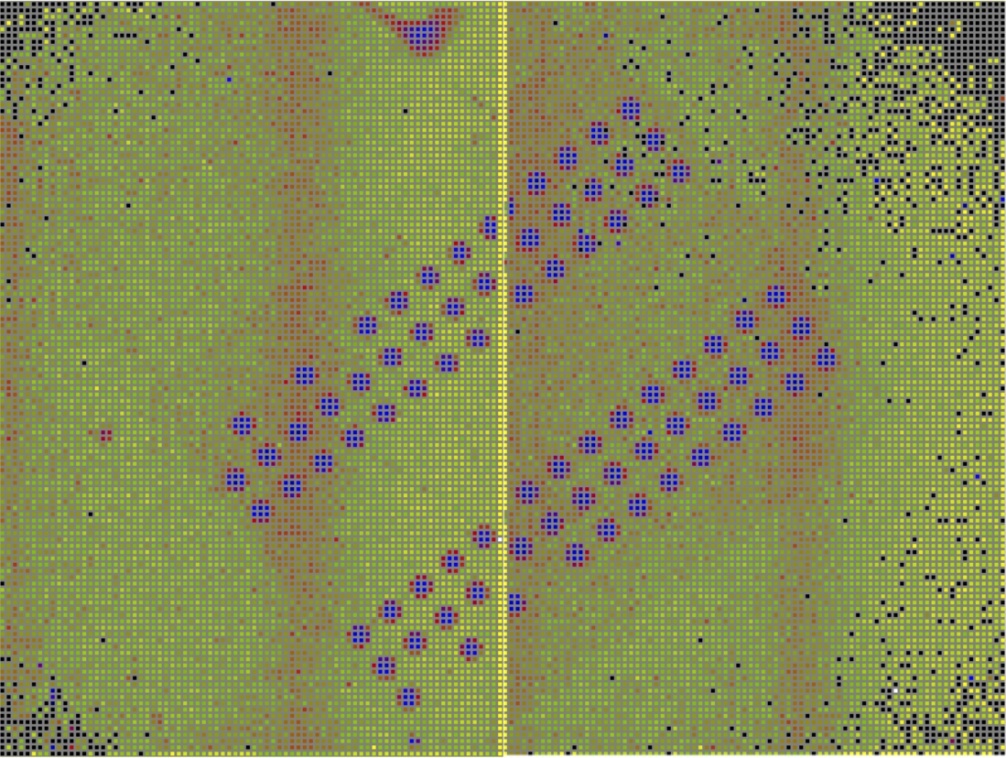 Am 241
Jean-Claude Clémens                                                                Centre de Physique des Particules de Marseille
CdTe sur XPAD3
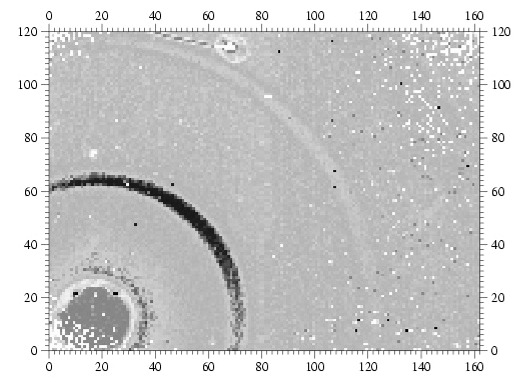 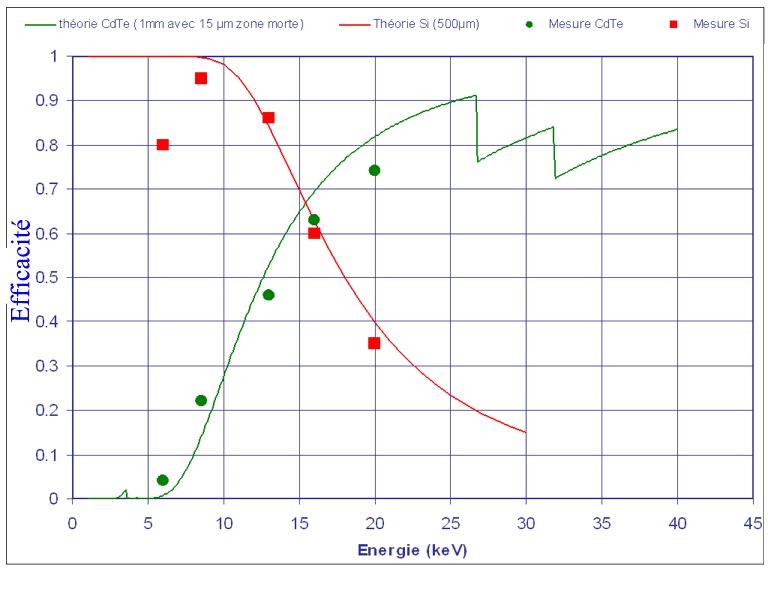 8keV
Mesures Soleil
SAXS  sur CdTe, 8keV  (ESRF)
Mesure efficacité Si (500µm) et CdTe (700µm), Soleil
Jean-Claude Clémens                                                                Centre de Physique des Particules de Marseille
Conclusions & futur
Maturité des électroniques  pour  sources de lumière actuelles :
Résistance aux radiations

Explorer les matériaux à Z élevé :
Résoudre les problèmes actuels
Chip XPAD3.2  avec version e-
Dépendance  avec les fournisseurs de cristaux
Intégration 3D ( à la RelaxD) pour  pallier les faibles dimensions

Nouveaux concepts pour les sources de type XFEL
Bunchs très proches en temps
Résistance aux radiations ( luminosité )
Jean-Claude Clémens                                                                Centre de Physique des Particules de Marseille